Light painting research assignment
By: Shaniece Woodbury
Cenci Goepel and Jens Warnecke
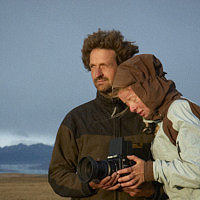 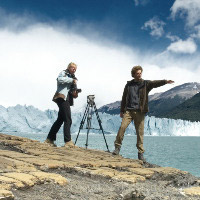 . The setting seems very calm, and has a small intentional blur. 

.This was taken with a tripod 

. They were using a slow shutter speed

, This image has frame, and lines
My thoughts: I enjoy this picture because its very peaceful and gorgeous.
. This picture is very dramatic and shows a lot of texture

. The shutter speed was slow

. This was not taking with a tripod.

. With a low iso
My thoughts: This is a very exciting photo. The texture is amazing, and it tells a story in a way. It makes you really think about what's going on.
. Three-hour uphill hike on a frozen path to reach the foot of the glacier

. Its a slow shutter speed while someone waves a light in constant circles 

. There is a lot of texture and different examples of lines
My thoughts: This picture really caught my attention, Its very bright and happy.
. Slow shutter speed, high iso

. Attentional blur and texture

. Taken with a tri pod

. Some example of lines
My thoughts: This is my absolute favorite artwork, Its very dramatic and beautiful. The lighting was beautiful, and the image was well put together.